The Geographyof Ireland
Table Quiz
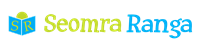 © Seomra Ranga 2018 www.seomraranga.com
Before You Start
Make sure you have written your table/team number/letter on every answer sheet
Write the number of each round 1-8 on every answer sheet
Try not to shout out answers
Check with your team mates and agree an answer before you write it down
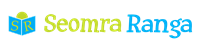 © Seomra Ranga 2018 www.seomraranga.com
Before You Start
Don’t worry about spellings – just do your best
If you’re not sure of the answer, make your best possible guess

Good luck and enjoy the quiz
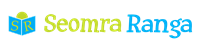 © Seomra Ranga 2018 www.seomraranga.com
Round 1
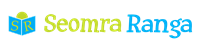 © Seomra Ranga 2018 www.seomraranga.com
Round 1
Question 1
How many counties are there in the Republic of Ireland?
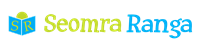 © Seomra Ranga 2018 www.seomraranga.com
Round 1
Question 2
What is the county town of Laois?
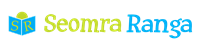 © Seomra Ranga 2018 www.seomraranga.com
Round 1
Question 3
Howth Head is off the coast of what county?
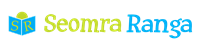 © Seomra Ranga 2018 www.seomraranga.com
Round 1
Question 4
In what county would you find the Irish-speaking area of Connemara?
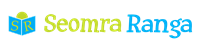 © Seomra Ranga 2018 www.seomraranga.com
Round 1
Question 5
What river flows into Belfast Lough?
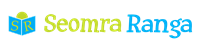 © Seomra Ranga 2018 www.seomraranga.com
Round 1
Question 6
Inishmore, Inishmaan and Inisheer islands are collectively known as what islands?
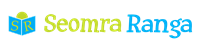 © Seomra Ranga 2018 www.seomraranga.com
Round 2
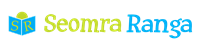 © Seomra Ranga 2018 www.seomraranga.com
Round 2
Question 1
What county is known as the “Marble County”?
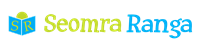 © Seomra Ranga 2018 www.seomraranga.com
Round 2
Question 2
How many counties are there in Munster?
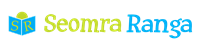 © Seomra Ranga 2018 www.seomraranga.com
Round 2
Question 3
In what county can the unique landscape of The Burren be found?
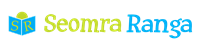 © Seomra Ranga 2018 www.seomraranga.com
Round 2
Question 4
What is the name of Dublin’s Tram system?
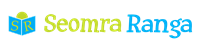 © Seomra Ranga 2018 www.seomraranga.com
Round 2
Question 5
In what county would you find the Bluestack Mountains?
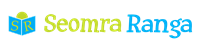 © Seomra Ranga 2018 www.seomraranga.com
Round 2
Question 6
Name the harbour in Wexford from which car ferries operate?
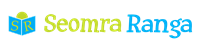 © Seomra Ranga 2018 www.seomraranga.com
Round 1 Answers
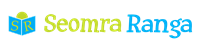 © Seomra Ranga 2018 www.seomraranga.com
Round 1 Answers
Question 1
How many counties are there in the Republic of Ireland?
26
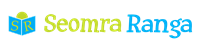 © Seomra Ranga 2018 www.seomraranga.com
Round 1 Answers
Question 2
What is the county town of Laois?
Portlaoise
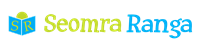 © Seomra Ranga 2018 www.seomraranga.com
Round 1 Answers
Question 3
Howth Head is off the coast of what county?
Dublin
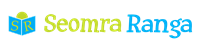 © Seomra Ranga 2018 www.seomraranga.com
Round 1 Answers
Question 4
In what county would you find the Irish-speaking area of Connemara?
Galway
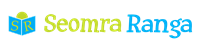 © Seomra Ranga 2018 www.seomraranga.com
Round 1 Answers
Question 5
What river flows into Belfast Lough?
River Lagan
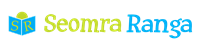 © Seomra Ranga 2018 www.seomraranga.com
Round 1 Answers
Question 6
Inishmore, Inishmaan and Inisheer islands are collectively known as what islands?
Aran Islands
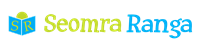 © Seomra Ranga 2018 www.seomraranga.com
Round 3
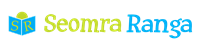 © Seomra Ranga 2018 www.seomraranga.com
Round 3
Question 1
In what county is the port of Dún Laoghaire?
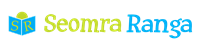 © Seomra Ranga 2018 www.seomraranga.com
Round 3
Question 2
What sea is located to the East of Ireland?
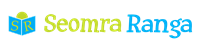 © Seomra Ranga 2018 www.seomraranga.com
Round 3
Question 3
How many counties in Ireland begin with the letter C?
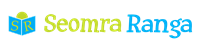 © Seomra Ranga 2018 www.seomraranga.com
Round 3
Question 4
Unscramble the following letters to find an Irish mountain range:
VINESLIMERS
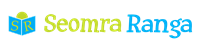 © Seomra Ranga 2018 www.seomraranga.com
Round 3
Question 5
What is the county town of Mayo?
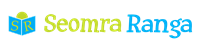 © Seomra Ranga 2018 www.seomraranga.com
Round 3
Question 6
What is the largest island on Ireland’s coastline?
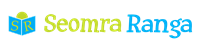 © Seomra Ranga 2018 www.seomraranga.com
Round 2 Answers
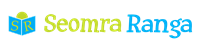 © Seomra Ranga 2018 www.seomraranga.com
Round 2 Answers
Question 1
What county is known as the “Marble County”?
Kilkenny
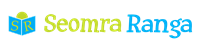 © Seomra Ranga 2018 www.seomraranga.com
Round 2 Answers
Question 2
How many counties are there in Munster?
6
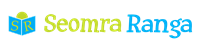 © Seomra Ranga 2018 www.seomraranga.com
Round 2 Answers
Question 3
In what county can the unique landscape of The Burren be found?
Clare
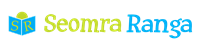 © Seomra Ranga 2018 www.seomraranga.com
Round 2 Answers
Question 4
What is the name of Dublin’s Tram system?
LUAS
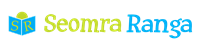 © Seomra Ranga 2018 www.seomraranga.com
Round 2 Answers
Question 5
In what county would you find the Bluestack Mountains?
Donegal
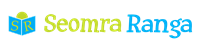 © Seomra Ranga 2018 www.seomraranga.com
Round 2 Answers
Question 6
Name the harbour in Wexford from which car ferries operate?
Rosslare
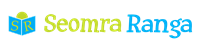 © Seomra Ranga 2018 www.seomraranga.com
Round 4
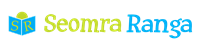 © Seomra Ranga 2018 www.seomraranga.com
Round 4
Question 1
What county has the letters “SO” on its car registration plates?
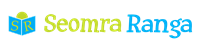 © Seomra Ranga 2018 www.seomraranga.com
Round 4
Question 2
Which province has the greatest number of counties?
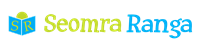 © Seomra Ranga 2018 www.seomraranga.com
Round 4
Question 3
What is the most northerly point in Ireland?
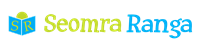 © Seomra Ranga 2018 www.seomraranga.com
Round 4
Question 4
In what county can the towns of Roscrea, Nenagh and Clonmel be found?
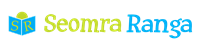 © Seomra Ranga 2018 www.seomraranga.com
Round 4
Question 5
What is the largest lake in Ireland?
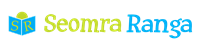 © Seomra Ranga 2018 www.seomraranga.com
Round 4
Question 6
In what county can the Giant’s Causeway be found?
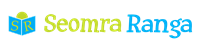 © Seomra Ranga 2018 www.seomraranga.com
Round 3 Answers
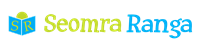 © Seomra Ranga 2018 www.seomraranga.com
Round 3 Answers
Question 1
In what county is the port of Dún Laoghaire?
Dublin
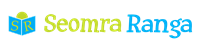 © Seomra Ranga 2018 www.seomraranga.com
Round 3 Answers
Question 2
What sea is located to the East of Ireland?
Irish Sea
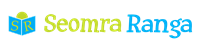 © Seomra Ranga 2018 www.seomraranga.com
Round 3 Answers
Question 3
How many counties in Ireland begin with the letter C?
4
(Cork, Clare, Cavan, Carlow)
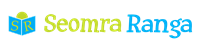 © Seomra Ranga 2018 www.seomraranga.com
Round 3 Answers
Question 4
Unscramble the following letters to find an Irish mountain range:
VINESLIMERS
Silvermines
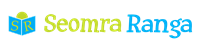 © Seomra Ranga 2018 www.seomraranga.com
Round 3 Answers
Question 5
What is the county town of Mayo?
Castlebar
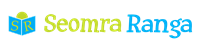 © Seomra Ranga 2018 www.seomraranga.com
Round 3 Answers
Question 6
What is the largest island on Ireland’s coastline?
Achill Island
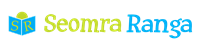 © Seomra Ranga 2018 www.seomraranga.com
Round 5
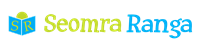 © Seomra Ranga 2018 www.seomraranga.com
Round 5
Question 1
What county in Ireland has the greatest population?
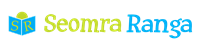 © Seomra Ranga 2018 www.seomraranga.com
Round 5
Question 2
What is the term for an Irish-speaking area of the country?
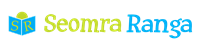 © Seomra Ranga 2018 www.seomraranga.com
Round 5
Question 3
What ocean lies to the west of Ireland?
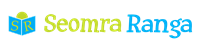 © Seomra Ranga 2018 www.seomraranga.com
Round 5
Question 4
Which county is known as the “Banner County”?
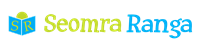 © Seomra Ranga 2018 www.seomraranga.com
Round 5
Question 5
On what river is Cork built?
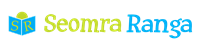 © Seomra Ranga 2018 www.seomraranga.com
Round 5
Question 6
What is the name of Ireland’s highest mountain peak?
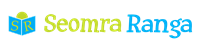 © Seomra Ranga 2018 www.seomraranga.com
Round 4 Answers
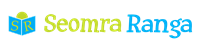 © Seomra Ranga 2018 www.seomraranga.com
Round 4 Answers
Question 1
What county has the letters “SO” on its car registration plates?
Sligo
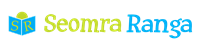 © Seomra Ranga 2018 www.seomraranga.com
Round 4 Answers
Question 2
Which province has the greatest number of counties?
Leinster (12)
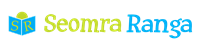 © Seomra Ranga 2018 www.seomraranga.com
Round 4 Answers
Question 3
What is the most northerly point in Ireland?
Malin Head
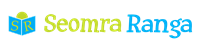 © Seomra Ranga 2018 www.seomraranga.com
Round 4 Answers
Question 4
In what county can the towns of Roscrea, Nenagh and Clonmel be found?
Tipperary
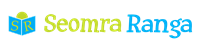 © Seomra Ranga 2018 www.seomraranga.com
Round 4 Answers
Question 5
What is the largest lake in Ireland?
Lough Neagh
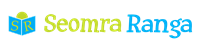 © Seomra Ranga 2018 www.seomraranga.com
Round 4 Answers
Question 6
In what county can the Giant’s Causeway be found?
Antrim
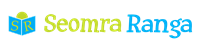 © Seomra Ranga 2018 www.seomraranga.com
Round 6
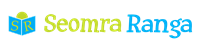 © Seomra Ranga 2018 www.seomraranga.com
Round 6
Question 1
What is the smallest county in Ireland?
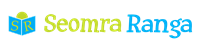 © Seomra Ranga 2018 www.seomraranga.com
Round 6
Question 2
“Cill Mhantáin” is the Irish for what county?
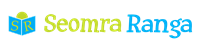 © Seomra Ranga 2018 www.seomraranga.com
Round 6
Question 3
What is the county town of Westmeath?
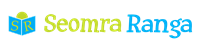 © Seomra Ranga 2018 www.seomraranga.com
Round 6
Question 4
What inland county is bordered by Roscommon, Leitrim, Cavan and Westmeath?
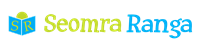 © Seomra Ranga 2018 www.seomraranga.com
Round 6
Question 5
Which county has the shortest coastline?
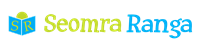 © Seomra Ranga 2018 www.seomraranga.com
Round 6
Question 6
What river enters the sea at Wexford Harbour?
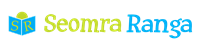 © Seomra Ranga 2018 www.seomraranga.com
Round 5 Answers
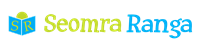 © Seomra Ranga 2018 www.seomraranga.com
Round 5 Answers
Question 1
What county in Ireland has the greatest population?
Dublin
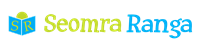 © Seomra Ranga 2018 www.seomraranga.com
Round 5 Answers
Question 2
What is the term for an Irish-speaking area of the country?
Gaeltacht
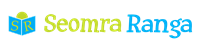 © Seomra Ranga 2018 www.seomraranga.com
Round 5 Answers
Question 3
What ocean lies to the west of Ireland?
Atlantic Ocean
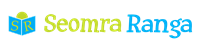 © Seomra Ranga 2018 www.seomraranga.com
Round 5 Answers
Question 4
Which county is known as the “Banner County”?
Clare
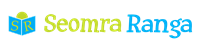 © Seomra Ranga 2018 www.seomraranga.com
Round 5 Answers
Question 5
On what river is Cork built?
River Lee
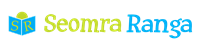 © Seomra Ranga 2018 www.seomraranga.com
Round 5 Answers
Question 6
What is the name of Ireland’s highest mountain peak?
Carrantuohill (1041m)
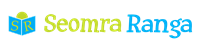 © Seomra Ranga 2018 www.seomraranga.com
Round 7
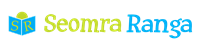 © Seomra Ranga 2018 www.seomraranga.com
Round 7
Question 1
What is the longest river in Ireland?
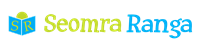 © Seomra Ranga 2018 www.seomraranga.com
Round 7
Question 2
What county is immediately north of Wexford?
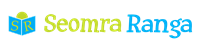 © Seomra Ranga 2018 www.seomraranga.com
Round 7
Question 3
What is the flat area in the centre of Ireland known as?
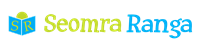 © Seomra Ranga 2018 www.seomraranga.com
Round 7
Question 4
What is the most southerly point in Ireland?
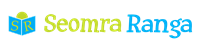 © Seomra Ranga 2018 www.seomraranga.com
Round 7
Question 5
Cén Gaeilge atá ar “Waterford”?
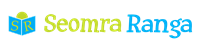 © Seomra Ranga 2018 www.seomraranga.com
Round 7
Question 6
In what county is Clew Bay located?
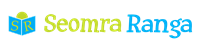 © Seomra Ranga 2018 www.seomraranga.com
Round 6 Answers
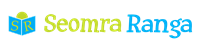 © Seomra Ranga 2018 www.seomraranga.com
Round 6 Answers
Question 1
What is the smallest county in Ireland?
Louth
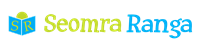 © Seomra Ranga 2018 www.seomraranga.com
Round 6 Answers
Question 2
“Cill Mhantáin” is the Irish for what county?
Wicklow
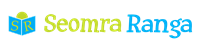 © Seomra Ranga 2018 www.seomraranga.com
Round 6 Answers
Question 3
What is the county town of Westmeath?
Mullingar
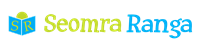 © Seomra Ranga 2018 www.seomraranga.com
Round 6 Answers
Question 4
What inland county is bordered by Roscommon, Leitrim, Cavan and Westmeath?
Longford
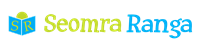 © Seomra Ranga 2018 www.seomraranga.com
Round 6 Answers
Question 5
Which county has the shortest coastline?
Leitrim
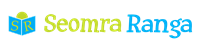 © Seomra Ranga 2018 www.seomraranga.com
Round 6 Answers
Question 6
What river enters the sea at Wexford Harbour?
River Slaney
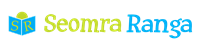 © Seomra Ranga 2018 www.seomraranga.com
Round 8
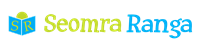 © Seomra Ranga 2018 www.seomraranga.com
Round 8
Question 1
In what county does the River Shannon rise?
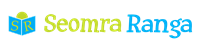 © Seomra Ranga 2018 www.seomraranga.com
Round 8
Question 2
What is the largest county in Ireland?
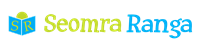 © Seomra Ranga 2018 www.seomraranga.com
Round 8
Question 3
What are the rivers Barrow, Nore and Suir collectively known as?
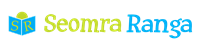 © Seomra Ranga 2018 www.seomraranga.com
Round 8
Question 4
Valentia Island is off the coast of what county?
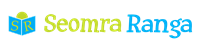 © Seomra Ranga 2018 www.seomraranga.com
Round 8
Question 5
Which county is known as the “Orchard County”?
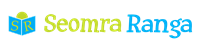 © Seomra Ranga 2018 www.seomraranga.com
Round 8
Question 6
In what mountain range does the River Liffey rise?
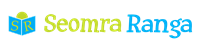 © Seomra Ranga 2018 www.seomraranga.com
Round 7 Answers
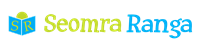 © Seomra Ranga 2018 www.seomraranga.com
Round 7 Answers
Question 1
What is the longest river in Ireland?
River Shannon
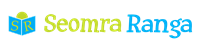 © Seomra Ranga 2018 www.seomraranga.com
Round 7 Answers
Question 2
What county is immediately north of Wexford?
Wicklow
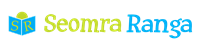 © Seomra Ranga 2018 www.seomraranga.com
Round 7 Answers
Question 3
What is the flat area in the centre of Ireland known as?
Central Plain
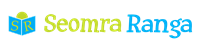 © Seomra Ranga 2018 www.seomraranga.com
Round 7 Answers
Question 4
What is the most southerly point in Ireland?
Mizen Head
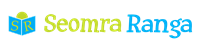 © Seomra Ranga 2018 www.seomraranga.com
Round 7 Answers
Question 5
Cén Gaeilge atá ar “Waterford”?
Port Láirge
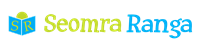 © Seomra Ranga 2018 www.seomraranga.com
Round 7 Answers
Question 6
In what county is Clew Bay located?
Co. Mayo
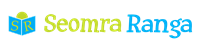 © Seomra Ranga 2018 www.seomraranga.com
Round 8 Answers
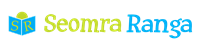 © Seomra Ranga 2018 www.seomraranga.com
Round 8 Answers
Question 1
In what county does the River Shannon rise?
Cavan
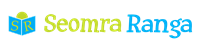 © Seomra Ranga 2018 www.seomraranga.com
Round 8 Answers
Question 2
What is the largest county in Ireland?
Cork
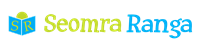 © Seomra Ranga 2018 www.seomraranga.com
Round 8 Answers
Question 3
What are the rivers Barrow, Nore and Suir collectively known as?
The Three Sisters
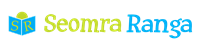 © Seomra Ranga 2018 www.seomraranga.com
Round 8 Answers
Question 4
Valentia Island is off the coast of what county?
Kerry
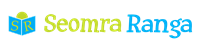 © Seomra Ranga 2018 www.seomraranga.com
Round 8 Answers
Question 5
Which county is known as the “Orchard County”?
Armagh
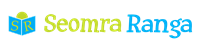 © Seomra Ranga 2018 www.seomraranga.com
Round 8 Answers
Question 6
In what mountain range does the River Liffey rise?
Wicklow Mountains
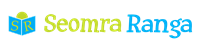 © Seomra Ranga 2018 www.seomraranga.com
Tie-Break Round
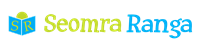 © Seomra Ranga 2018 www.seomraranga.com
Tie-Break Round
Question 1
Which counties are in Ulster but not in Northern Ireland?
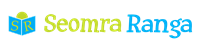 © Seomra Ranga 2018 www.seomraranga.com
Tie-Break Round
Question 2
Name the river in County Meath where a battle took place in 1690 between King James and William of Orange?
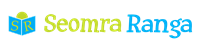 © Seomra Ranga 2018 www.seomraranga.com
Tie-Break Round
Question 3
What river flows into the Atlantic Ocean at Killala Bay?
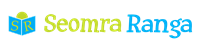 © Seomra Ranga 2018 www.seomraranga.com
Tie-Break Round
Question 4
Which county in Northern Ireland does not touch Lough Neagh?
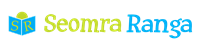 © Seomra Ranga 2018 www.seomraranga.com
Tie-Break Round
Question 5
What is the highest waterfall in Ireland?
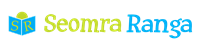 © Seomra Ranga 2018 www.seomraranga.com
Tie-Break Round
Question 6
Name the Co. Mayo mountain which pilgrims climb every year in bare feet?
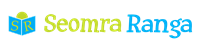 © Seomra Ranga 2018 www.seomraranga.com
Tie-Break Answers
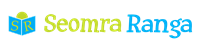 © Seomra Ranga 2018 www.seomraranga.com
Tie-Break Answers
Question 1
Which counties are in Ulster but not in Northern Ireland?
Donegal, Monaghan, Cavan
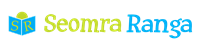 © Seomra Ranga 2018 www.seomraranga.com
Tie-Break Answers
Question 2
Name the river in County Meath where a battle took place in 1690 between King James and William of Orange?
River Boyne
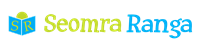 © Seomra Ranga 2018 www.seomraranga.com
Tie-Break Answers
Question 3
What river flows into the Atlantic Ocean at Killala Bay?
River Moy
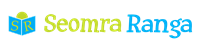 © Seomra Ranga 2018 www.seomraranga.com
Tie-Break Answers
Question 4
Which county in Northern Ireland does not touch Lough Neagh?
Fermanagh
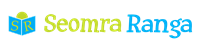 © Seomra Ranga 2018 www.seomraranga.com
Tie-Break Answers
Question 5
What is the highest waterfall in Ireland?
Powerscourt
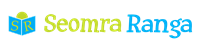 © Seomra Ranga 2018 www.seomraranga.com
Tie-Break Answers
Question 6
Name the Co. Mayo mountain which pilgrims climb every year in bare feet?
Croagh Patrick
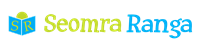 © Seomra Ranga 2018 www.seomraranga.com
Hope you all enjoyed the Table Quiz
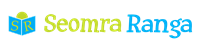 © Seomra Ranga 2018 www.seomraranga.com
Presentation template from
www.presentationgo.com
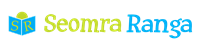 © Seomra Ranga 2018 www.seomraranga.com